Analysis on the data of beam lifetime and beam loss of BEPC
加速器中心
付泓瑾
目前10月实验时使用了PMT探测粒子损失情况。当时PMT信号未输入到历史数据库中。现在已经可以访问，对其数据做一些分析和讨论。
 1.选择的是12/12 0:20-6:00的数据
    在对撞模式下，正电子经由R3O,电子经由R3O后在对撞点对撞。 R3O和R4O区域DCCT流强数据如下：
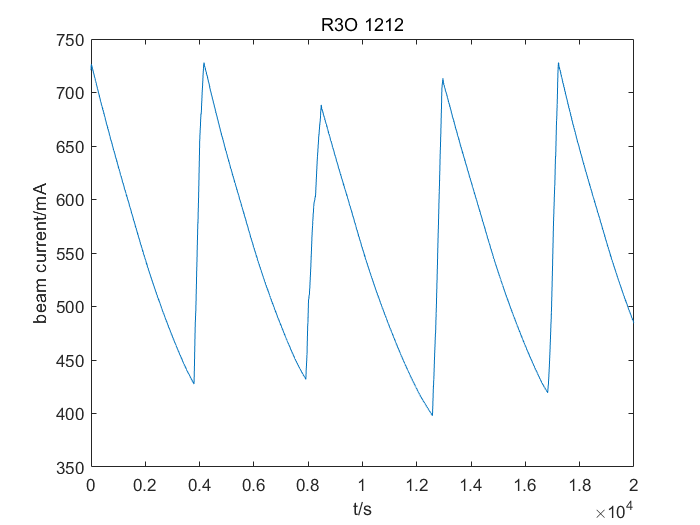 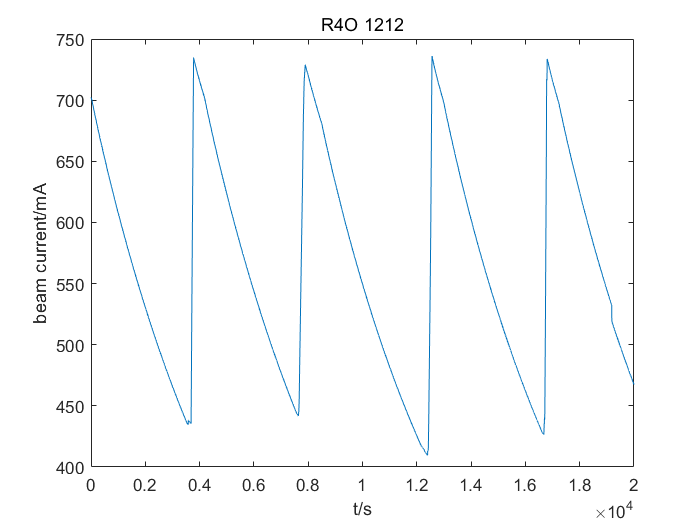 对DCCT的流强进行处理：
    剔除了注入时的上升段，在每个准周期内以每200个点为一组进行处理，最后剩下的不满200个点的数据也构成一组。每组按指数衰减规律拟合一个束流寿命。
  对PMT的电压信号处理：
     根据每个流强组的起始时间和最终时间对PMT电压信号进行分组，使得同一PMT组的信号时间的包含于对应的同一个流强组的时段内。每组求给出一个算术平均值。
  因此，使用的两套不同的流强数据，可以得到两种PMT的信号处理结果。
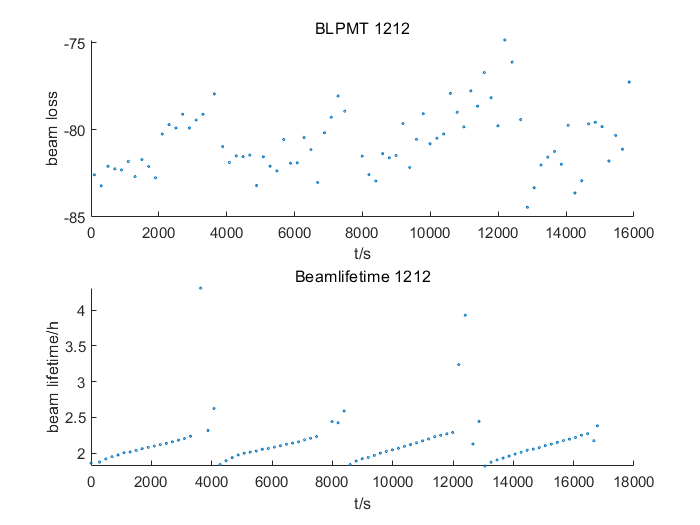 PMT与R3O DCCT信号的处理结果
PMT与R4O DCCT信号处理结果
从上图来看，每次注入完后，R4O内的束流寿命持续上升，而R3O内的束流寿命会先小幅下降再持续上升, 小幅下降段时间多数时候为1600s左右。
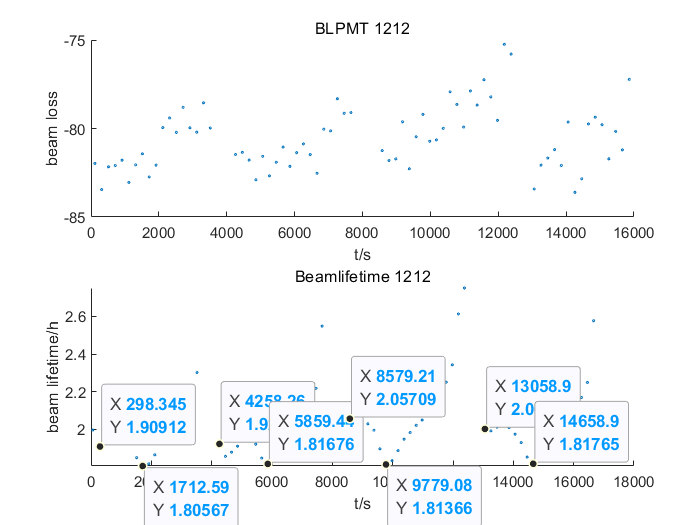 变化范围：
 PMT电压
 


 
   束流寿命（小时）
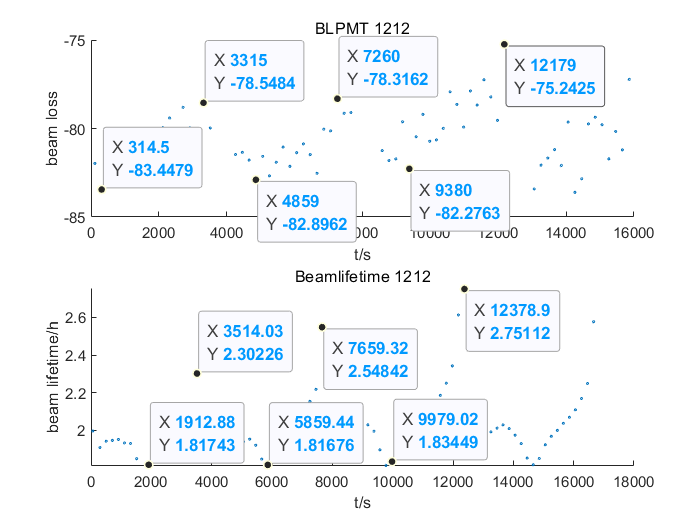 同一时刻PMT和DCCT信号变化对比：
PMT电压



  DCCT




对撞模式下的PMT的信号变化的整体趋势大致与束流寿命相同，但是变化幅度远小于束流寿命。
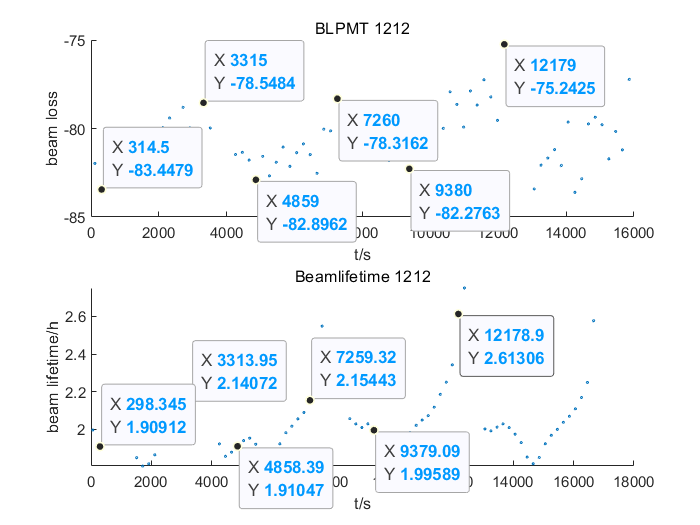 物理孔径的修正
上次讨论会时被指出物理孔径输入存在一些问题。
R3OQ08的水平孔径修正为19mm，R3OQ09处的水平孔径修正为16mm，4W2有关切片的垂直孔径修正为16mm。其余物理孔径按王斌老师所给的参数输入。
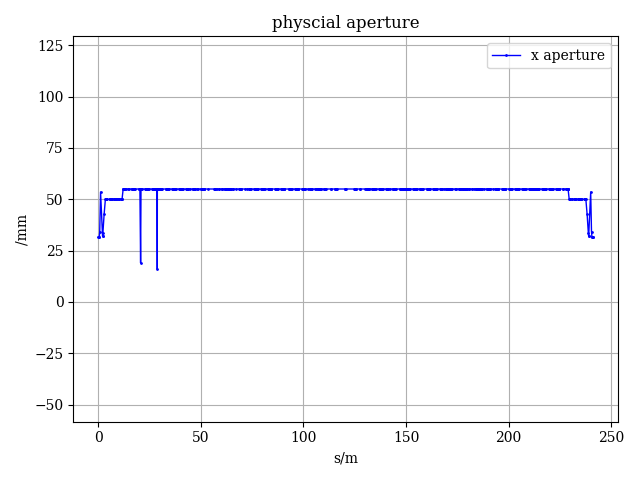 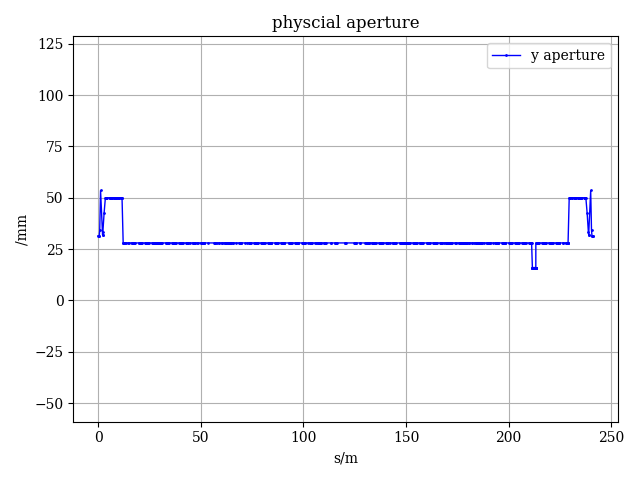 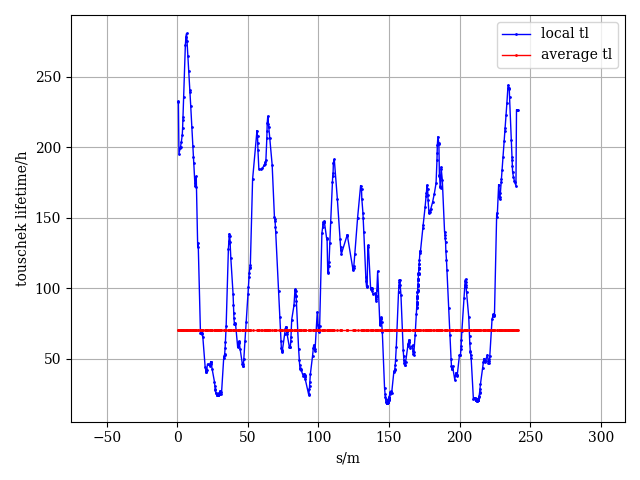 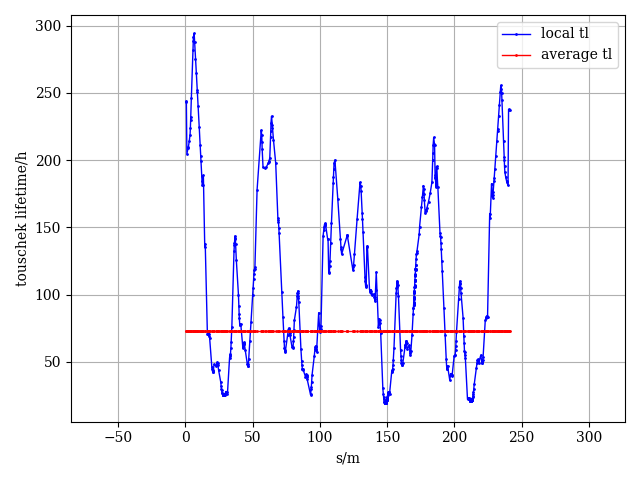 P=0.7480429,TL=73.098h
P=0,TL=70.296h
粒子丢失跟踪
基于Bmad的track_all模块编写了一个从指定元件开始跟踪粒子指定圈数的程序。当粒子的空间轨道超出所处元件末端的物理孔径时，判断粒子丢失，打印元件及位置，中断程序。
需要输入粒子起始时的六维相空间坐标，结果暂时不符合预期，还在调试程序。